2-646
Building Azure Websites with Visual Studio Online “Monaco”
Chris Dias
Principal Program Manager
Building Azure Websites with Visual Studio Online “Monaco”
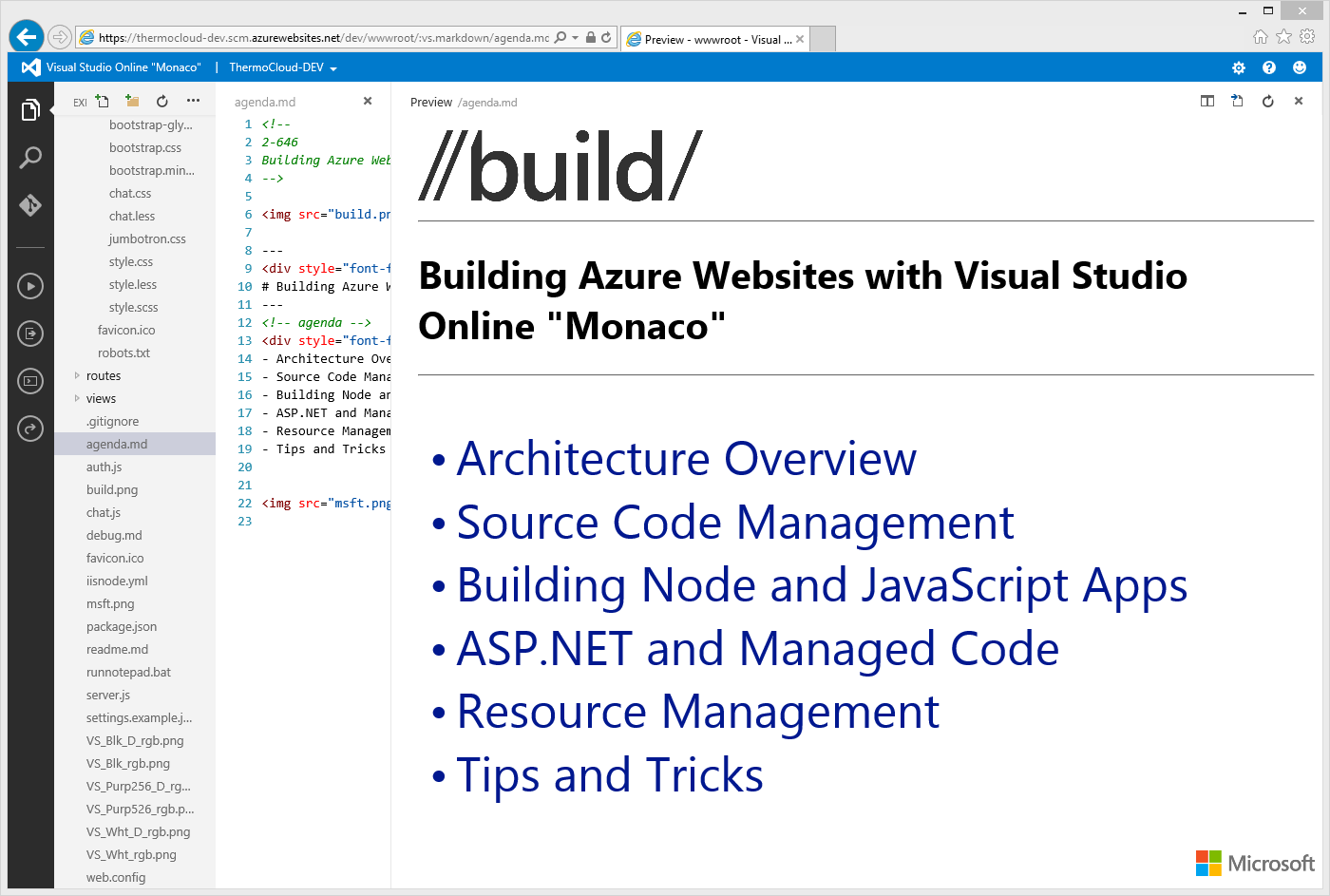 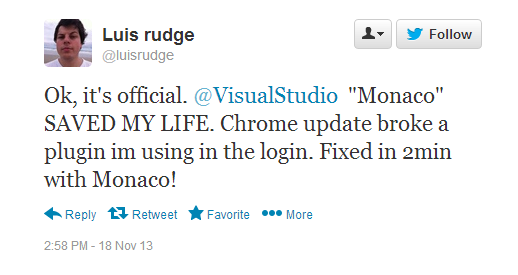 Monaco
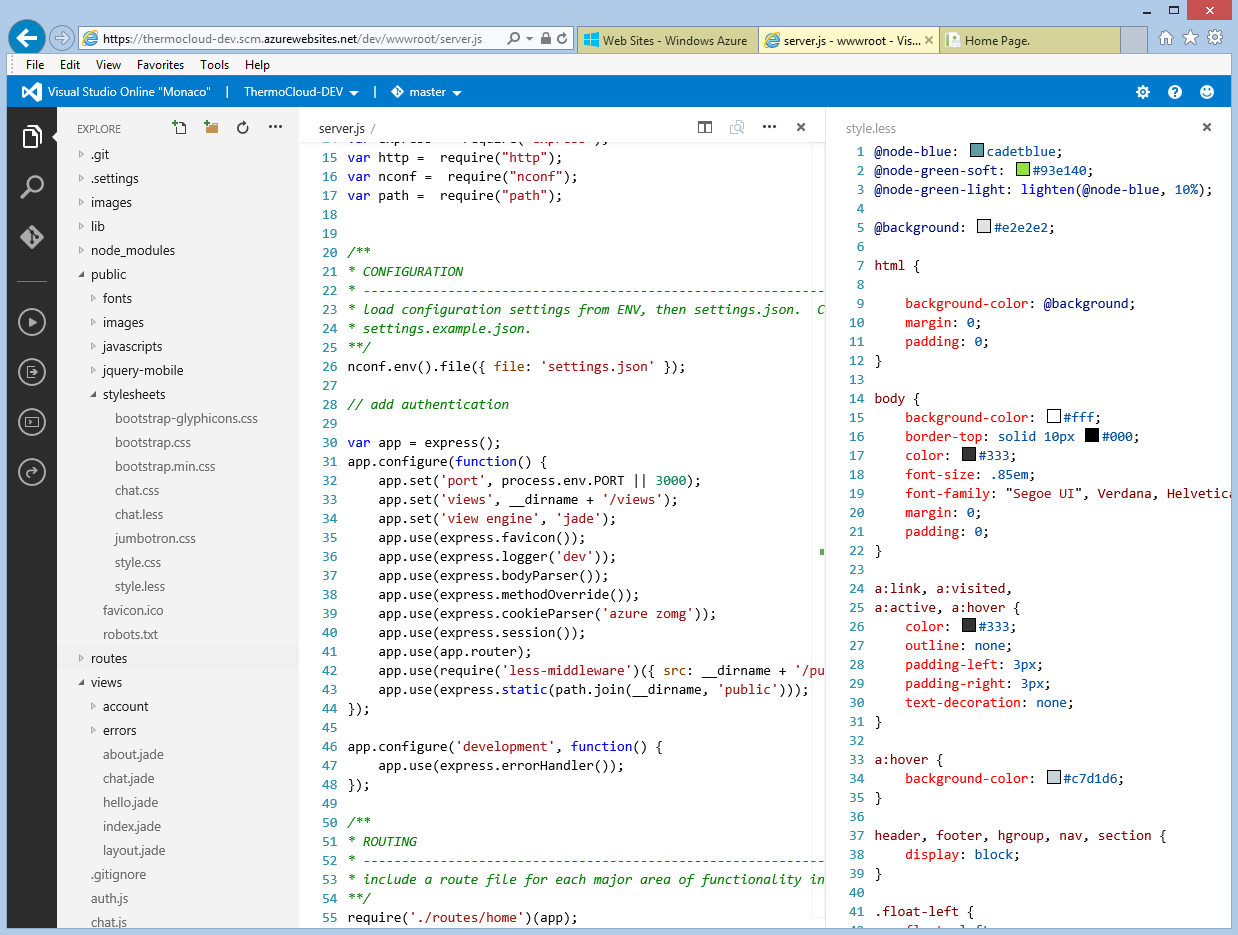 Lightweight, friction free
Companion to VS IDE, accessible from modern browsers on any device, on any platform
Optimized for Azure
Build, maintain, and run Websites directly in Azure
Rich editing experiences
Fast, fluid code editing, navigation, and understanding in the browser, without the feel of a browser
Support for today’s frameworks and languages
HTML5 and JavaScript (including TypeScript), Node , PHP, ASP.NET sites, and apps
Architecture
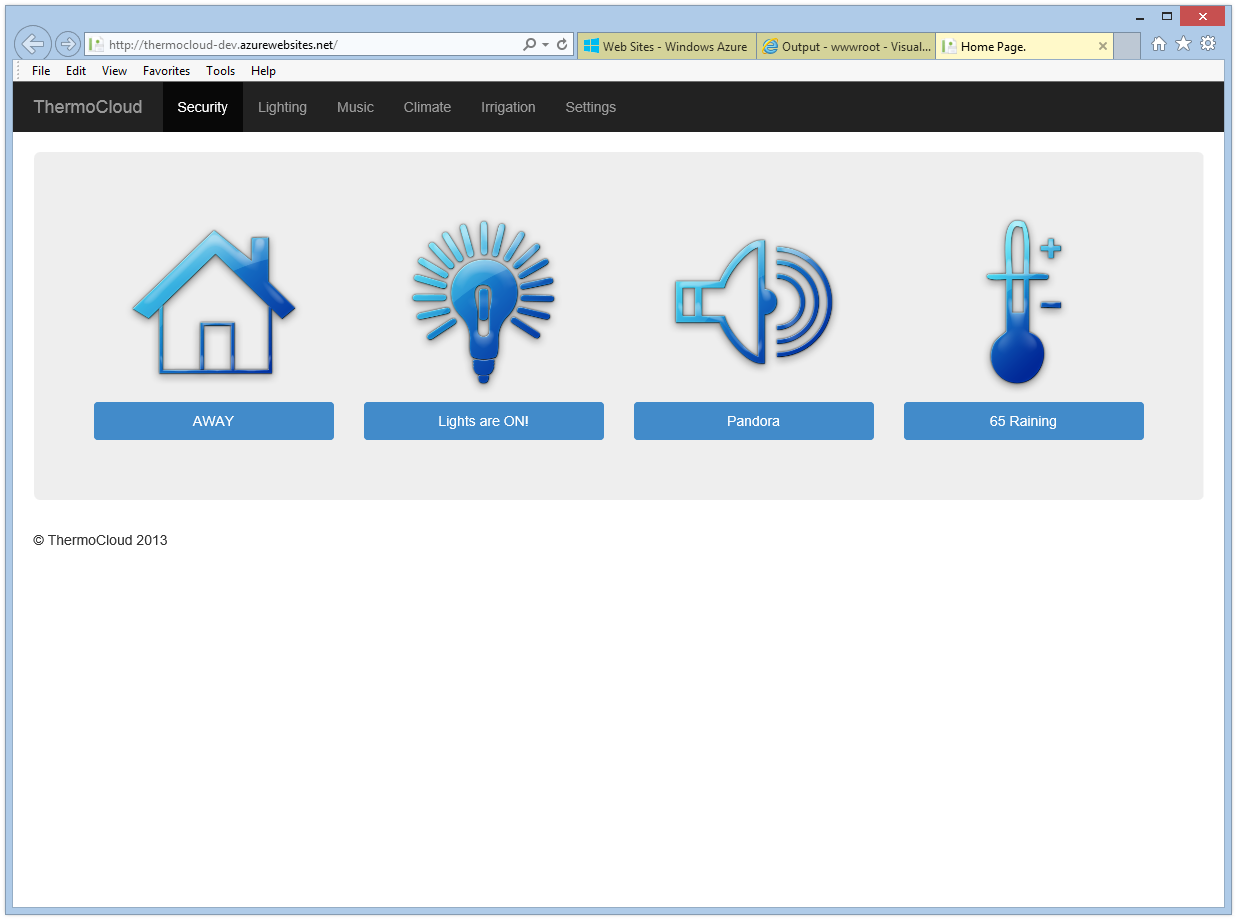 ThermoCloud site
Monaco service available as site extension on every Azure site

Access gated by site configuration option and deployment credentials

Tools access via the “.scm” endpoint, live edit wwwroot

Runs as peer to Azure deployment services (“Kudu”)
IIS
Node,
PHP, etc.
http://thermocloud.azurewebsites.net
runs
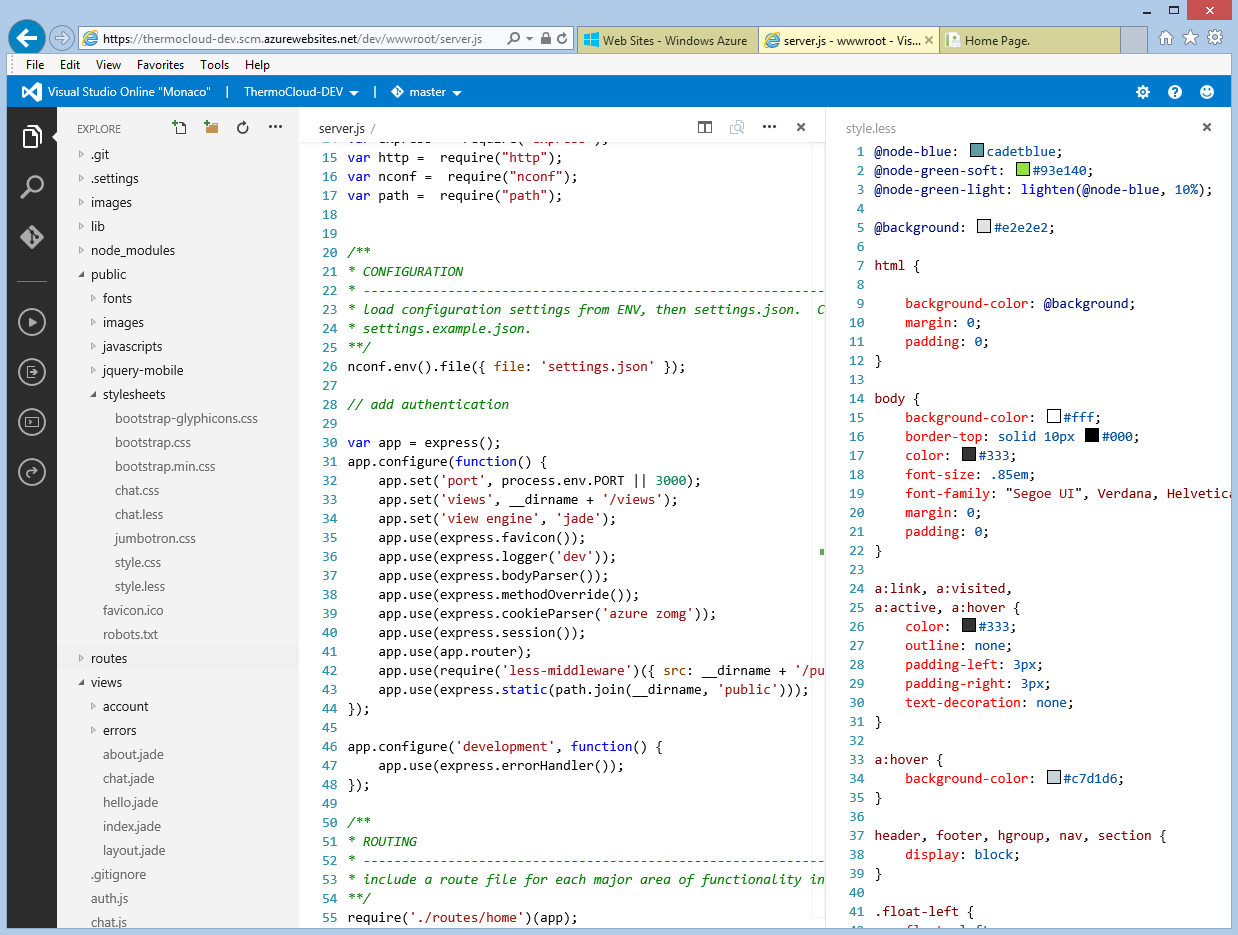 Site Extension
wwwroot
Monaco
Services
r/w
access
https://thermocloud.scm.azurewebsites.net/dev
Site Extension
writes
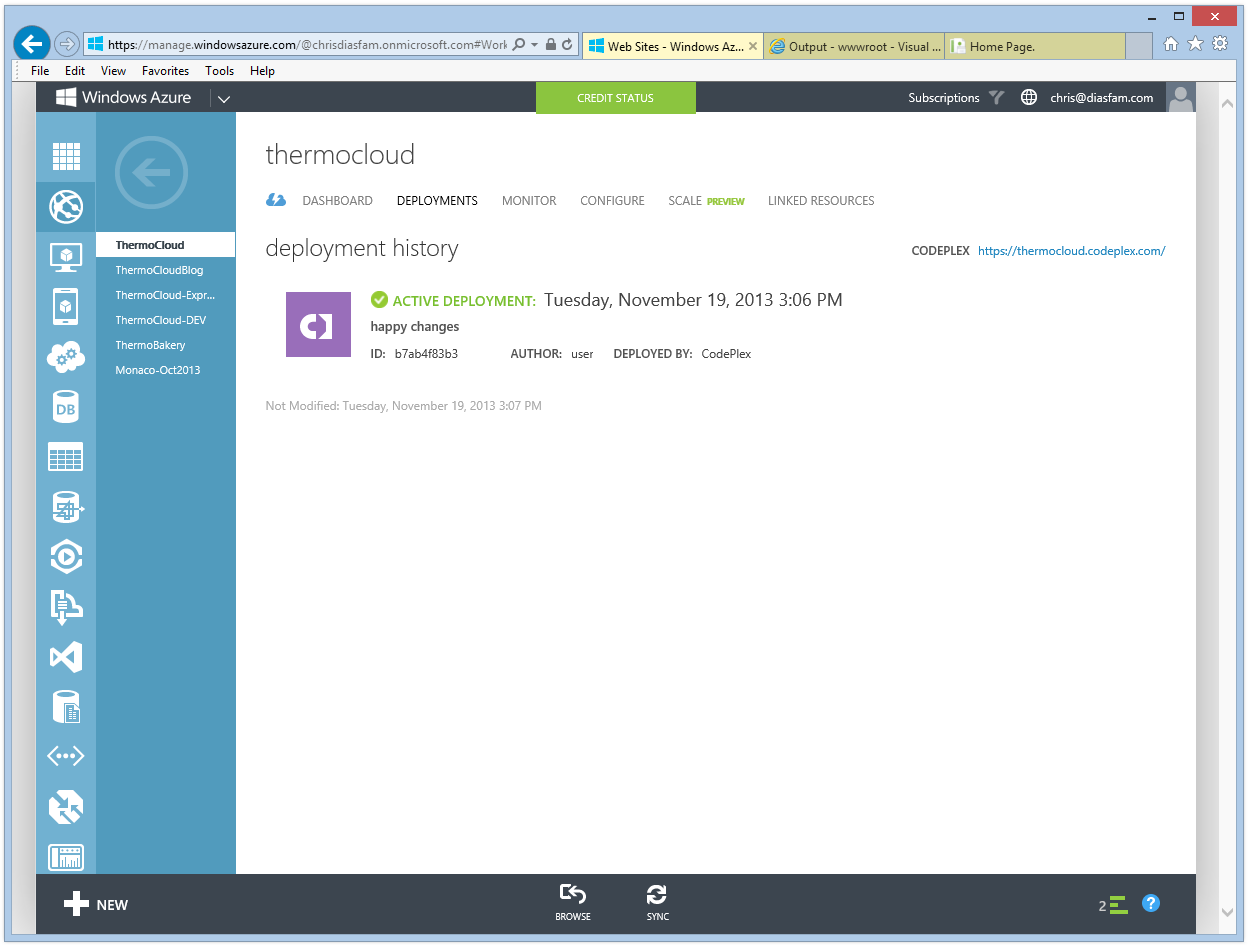 Azure SCC Deploy
https://thermocloud.scm.azurewebsites.net/thermocloud.git
A word of caution!
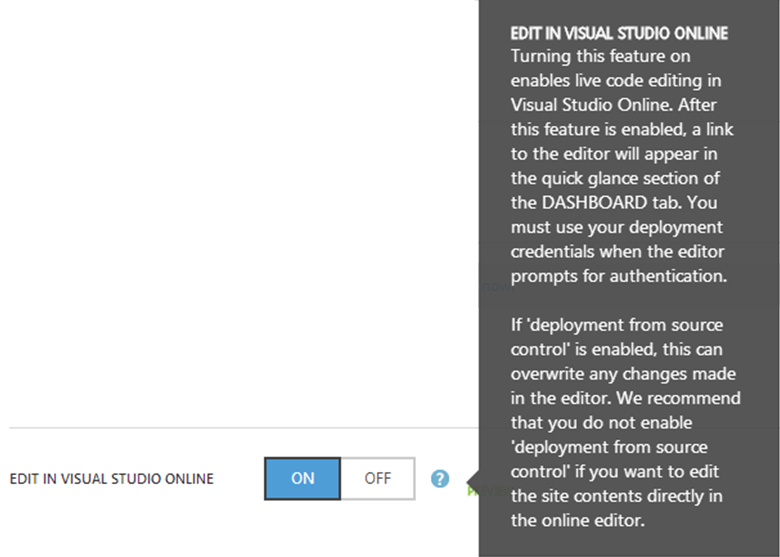 If ‘deployment from source control’ is enabled, this can overwrite any changes made in the editor…
Source code management
Integrated Git support
Connect to any public or private Git repository
Git viewlet, streamlined Git UI experiences, full command line control
For quick updates to live sites
Changes are automatically saved to the site (in wwwroot!)
Ideal for quickly getting started, simple, static sites (e.g., WordPress, HTML/JavaScript)
Not recommended for sites that require transform on deployment
For in-depth modifications
Upload or clone sources into a provisional development site
Make modifications, build, test, run in the development site
Push to production: git endpoint, staging, or production site
Demo: New Azure website from gallery
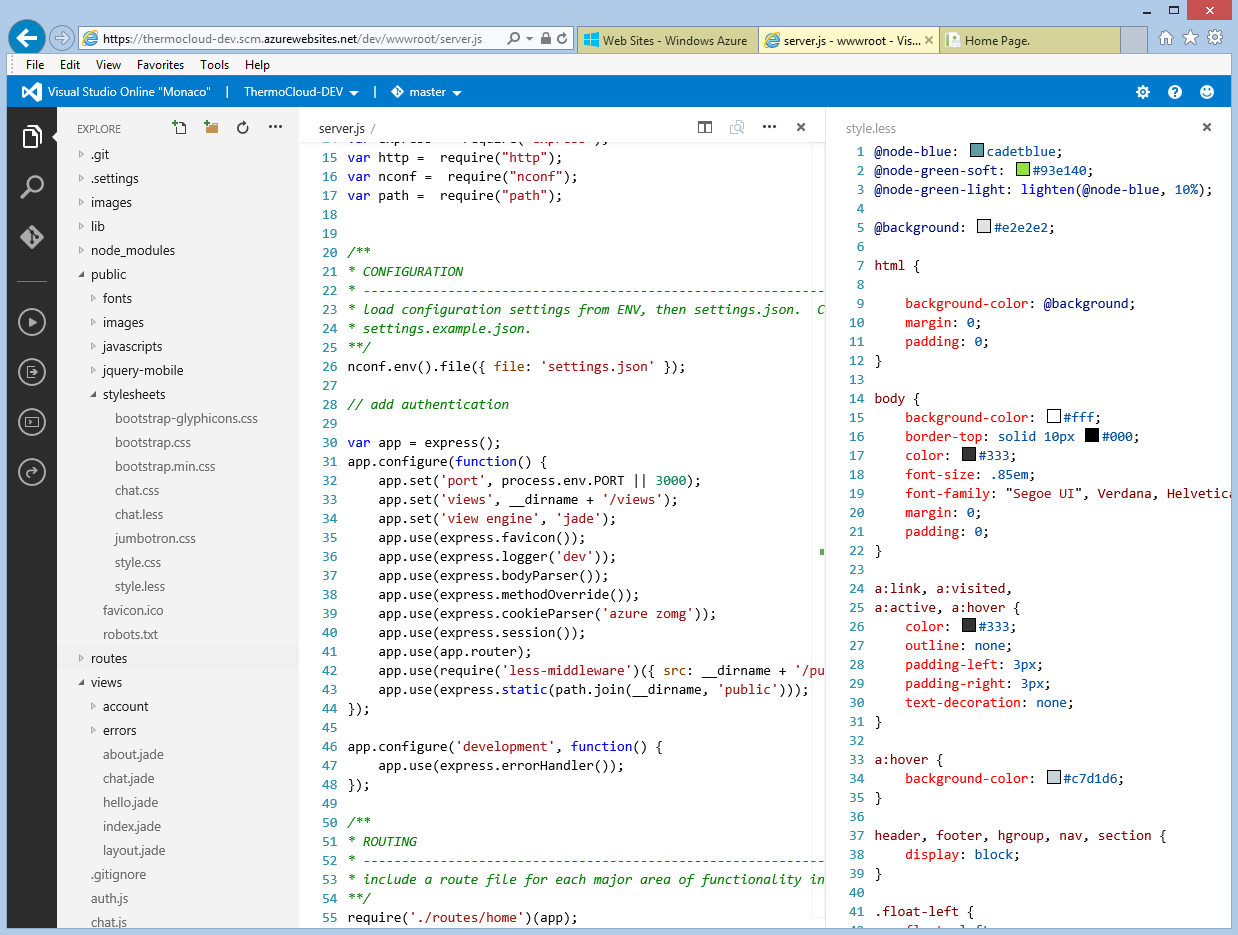 Production Site
http://mysite.azurewebsites.net
Monaco: Enabled
Deploy via SCC: Disabled
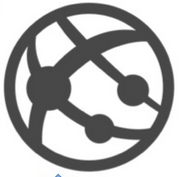 Source code management best practices
Create a provisional development site
Clone from git repository
Develop, build, test in development site
Push…
Directly to production
Staging site first, hot swap with production
Git repository linked to staging or production
Continuous build, test, and deploy
Companion development site
Production site
mysite.azurewebsites.net
Monaco: Disabled
Deployment from SCC: Local Git Repo
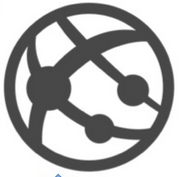 git
Kudu
myproject.visualstudio.com
remote: origin
git
clone
push
Development site
mysite-dev.azurewebsites.netMonaco: Enabled
Deployment from SCC: Disabled
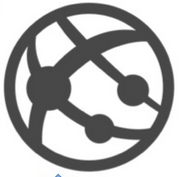 git
Dev git
Push to production from development
Production site
mysite.azurewebsites.net
Monaco: Disabled
Deployment from SCC: Local Git Repo
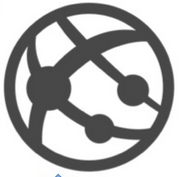 git
Kudu
myproject.visualstudio.com
remote: origin
git
push
clone
push
Development site
mysite-dev.azurewebsites.netMonaco: Enabled
Deployment from SCC: Disabled
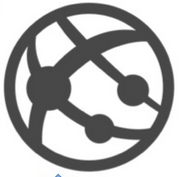 git
Dev git
Deploy from linked repo to production
Production site
mysite.azurewebsites.net
Monaco: Disabled
Deployment from SCC: VSOnline,                                     GitHub, etc.
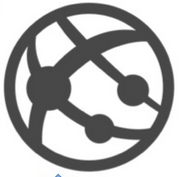 git
Kudu
Linked Branch
myproject.visualstudio.com
remote: origin
git
clone
push
Development site
mysite-dev.azurewebsites.netMonaco: Enabled
Deployment from SCC: Disabled
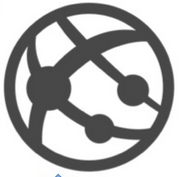 git
Dev git
Pushing to origin will result in a pull to production
Deploy from linked repo to staging
Staging site
mysite.azurewebsites.net  (staging)
Monaco: Disabled
Deployment from SCC: VSOnline,                                     GitHub, etc.
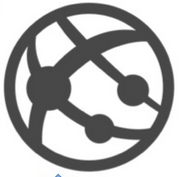 git
Kudu
Linked Branch
myproject.visualstudio.com
remote: origin
git
clone
push
Development site
mysite-dev.azurewebsites.netMonaco: Enabled
Deployment from SCC: Disabled
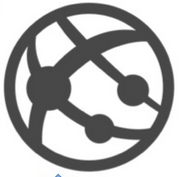 git
Dev git
Deploy to staging site lets you hot swap to production
Continuous deployment
VS online build, test
Production or staging site
mysite.azurewebsites.net
Monaco: Disabled
Deployment from SCC: VS Online
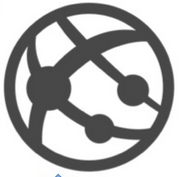 git
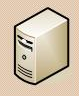 Kudu
myproject.visualstudio.com
remote: origin
Development site
mysite-dev.azurewebsites.netMonaco: Enabled
Deployment from SCC: Disabled
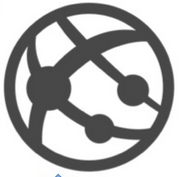 clone
push
git
git
Dev git
Pushing to origin triggers a VSO build, test, and deployto staging or production
Language Experiences
Demo: Building node applications
Demo: Building ASP.NET web apps
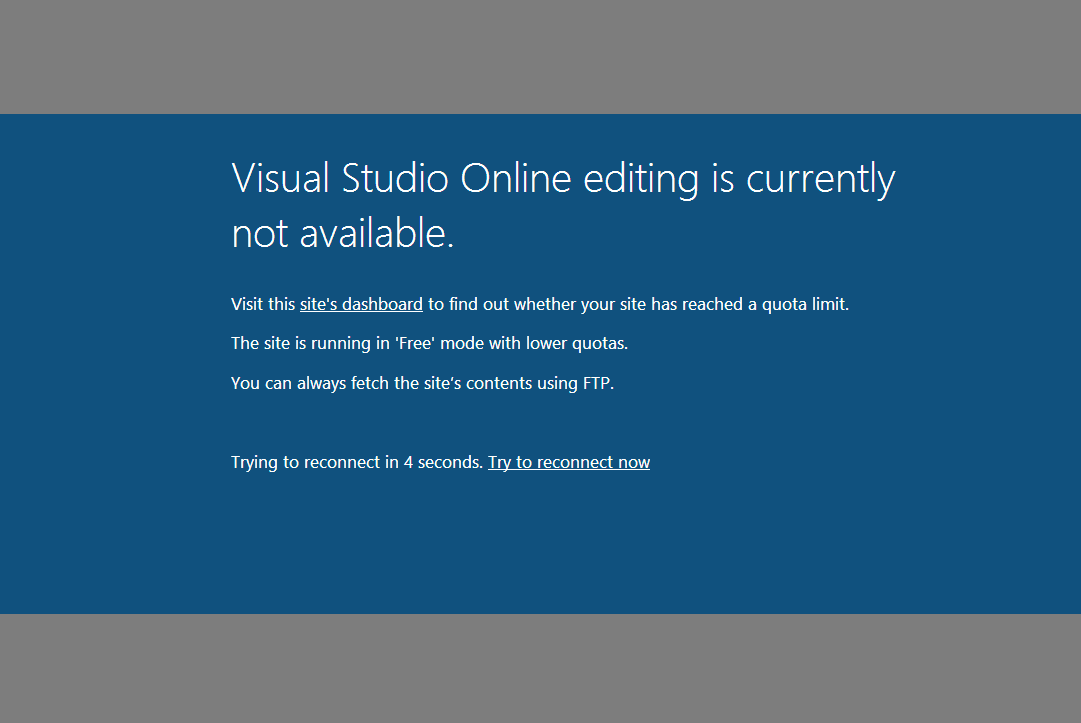 Not Done
Avoiding out of quota
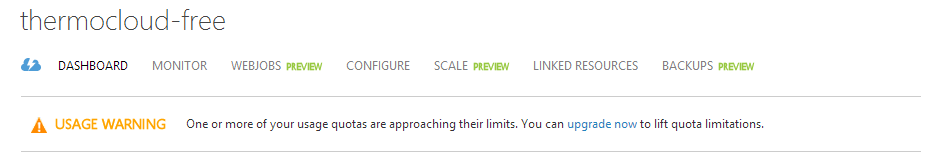 Azure Dashboard will warn when approaching quota limits.

Scale development site if performing CPU and memory intensive tasks.
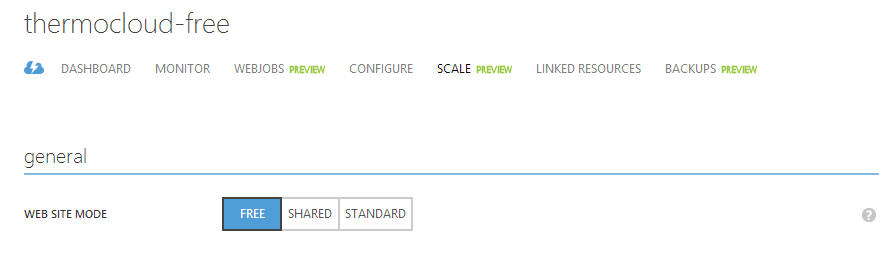 Tips and tricks
Resources
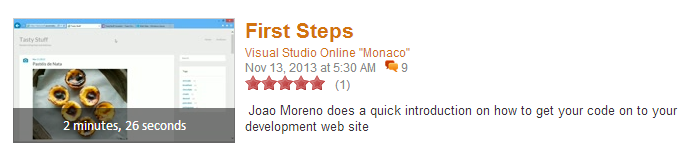 Learn
Get started with the Monaco Channel9 Series
Keep informed on the Monaco Blog
Do
Enable “Edit in Visual Studio Online” for your Dev sites
Clone in code from Git repos on visualstudio.com
Develop, build, test, and push to production
Talk
Send a Smile!
@visualstudio #monaco
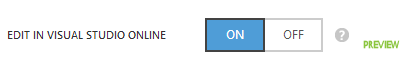 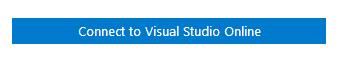 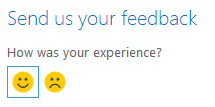 Your Feedback is Important
Fill out an evaluation of this session and help shape future events. 
Scan the QR code to evaluate this session on your mobile device. 
You’ll also be entered into a daily prize drawing!
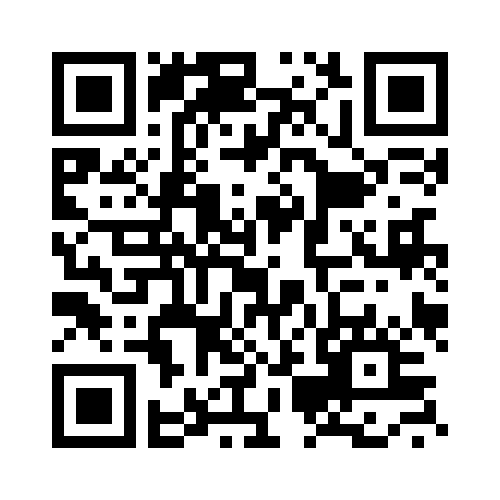 Thank You!
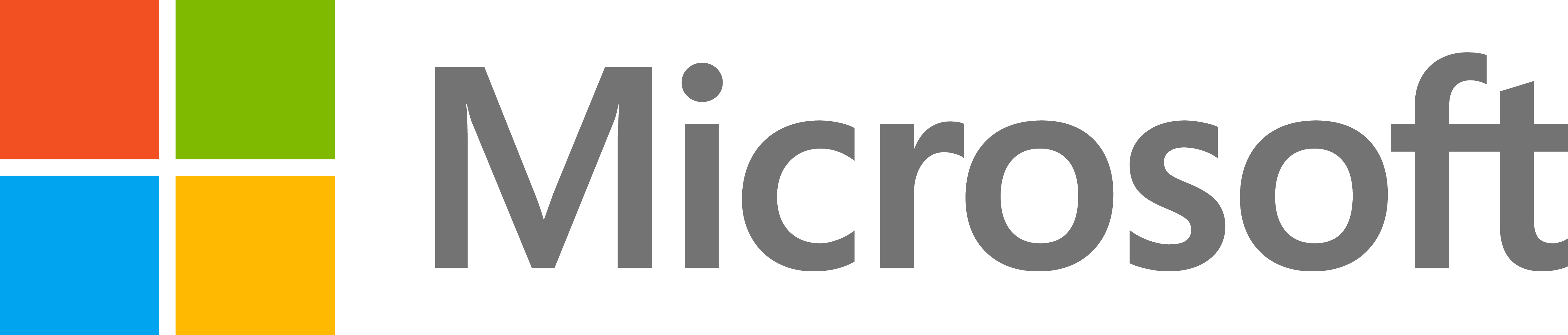 © 2014 Microsoft Corporation. All rights reserved. Microsoft, Windows, Windows Vista and other product names are or may be registered trademarks and/or trademarks in the U.S. and/or other countries.
The information herein is for informational purposes only and represents the current view of Microsoft Corporation as of the date of this presentation.  Because Microsoft must respond to changing market conditions, it should not be interpreted to be a commitment on the part of Microsoft, and Microsoft cannot guarantee the accuracy of any information provided after the date of this presentation.  MICROSOFT MAKES NO WARRANTIES, EXPRESS, IMPLIED OR STATUTORY, AS TO THE INFORMATION IN THIS PRESENTATION.